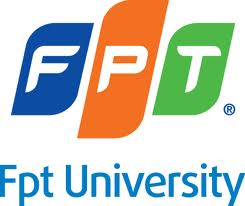 Security Token &Its use in a practical application
Contents
Introduction
“Traditional password authentication is no longer safe.” – Bill Gates, 2004
A brand new security solution has been developed: Two-factor authentication, also called Token Key authentication.
Security Token: An application for mobile devices that based on Token Key authentication solution, and can be integrated with any service that use login method.
[Speaker Notes: Là 1 ứng dụng trên điện thoại sử dụng để gen ra key như 1 mật khẩu để xác thực với hệ thống và thực hiên giao dịch. Nó được sử dụng với site bất kì cần phải thực hiện đăng nhập]
Problems & Solution
Common Two-factor Authentication solutions in Vietnam: Hardware Tokens, Digital Certificates on Smart Cards and USB Tokens.
Disadvantages:
Require user to carry an additional device at all times.
Devices manufacture cost.
Require user trainings to use.
[Speaker Notes: Có 2 sản phẩm hiện tại được sử dụng với nhiệm vụ xác thực  là Smart Card va USB token. Bên cạnh ưu điểm là an toàn hơn việc sử dụng ID và 1 password theo cách thông thường. thì 2 sản phẩm đang có những nhược điểm là:]
Problems & Solution Cont.
The proposed system:
Token: The Security Token application which generate a key code that can be used to authenticate with the system.
Agent Software: A website that receive user login request and transfer it to the Authentication Server for authentication.
Authentication Server: Used for validating user’s request for authentication, and making synchronization with Security Token application.
[Speaker Notes: Có 2 sản phẩm hiện tại được sử dụng với nhiệm vụ xác thực  là Smart Card va USB token. Bên cạnh ưu điểm là an toàn hơn việc sử dụng ID và 1 password theo cách thông thường. thì 2 sản phẩm đang có những nhược điểm là:]
Project Management
Project Management
Project Management Cont.Software Process Model
The V Model
Project Management Cont.Tools
Project Management Cont.Timetable
Project Management Cont.Timetable
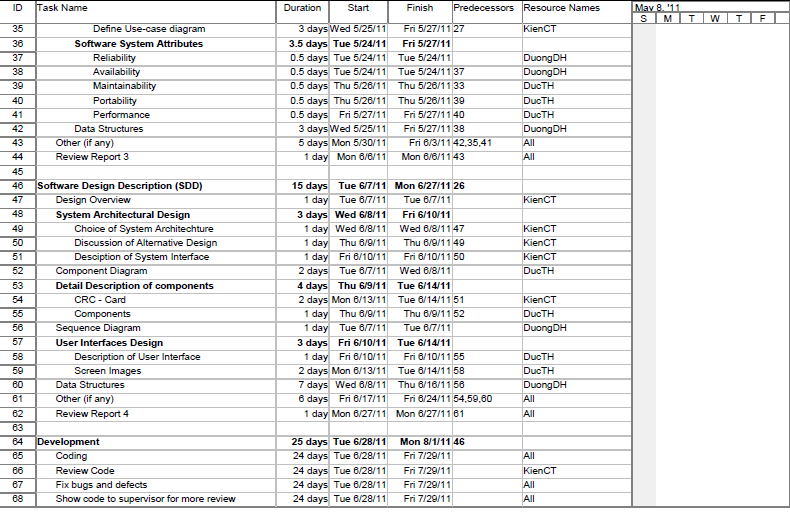 Project Management Cont.Timetable
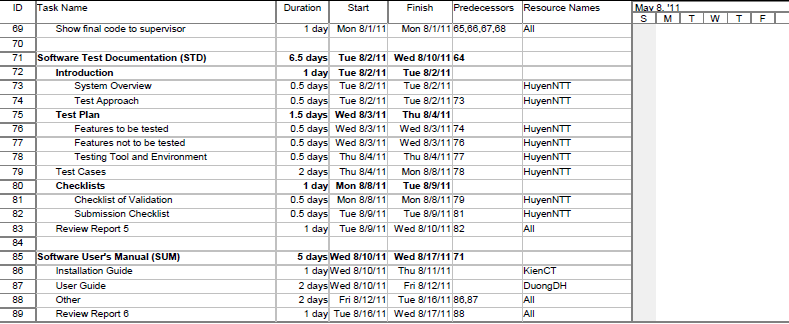 Technology choicesFor Authentication Server
GWT: Google Web Toolkit. 
Is a development toolkit for building and optimizing complex browser-based applications.
Completely free and open-source.
Use strongly-typed language (Java) for developing and debugging, no Java-script at all.
Can use complex Java objects on the client, the toolkit will translate them into java-script automatically.
Easy to test and debugging
Team have experiences working on GWT and Java.
Others
Technology choicesFor mobile
Android
Android’s market penetration is increasing dramatically.
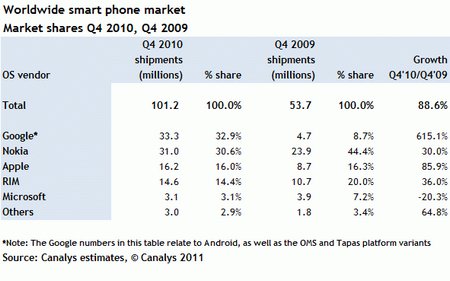 Technology choicesFor mobile
Android
No costly licensing fees or development tools.
Written in Java, with a rich set of libraries.
Easy to setup environment for developing and testing.
HOTPDefinition
Stands for HMAC-based One Time Password algorithm, and is a cornerstone of OATH(Initiative For Open Authentication).
Published in December 2005, documented along with java implementation.
Became the world’s leading standard for event-based OTP authentication.
HOTP Algorithm is open-sourced
Reference: http://tools.ietf.org/html/rfc4226
HOTPAdvantages
High security: always changing, it’s more secured than other authentication solutions.
Compare to TOTP: End users can participate in generating OTP value and rarely need synchronization.
Password management: two factor authentication can be used for many systems. 
Convenience: users don’t have to remember the passcode.
Low cost: cost for technical support is reduced.
HOTPFamous examples
Entrust
ActivIdentity
Alladin/SafeNet
Authenex
Feitian
Zyxel
CRYPTOCard
Project Management Cont.Coding Tools
Requirements
ProcessFor Server Administrators
ProcessFor Agent Adminsitrators
ProcessFor End Users
[Speaker Notes: User đưa thông tin cho agent để agent xác nhận. Sau khi xác nhận agent tạo 1 account kèm 1 account code(unique cho từng account) cho user.
 User cài application cho điện thoại, nhập PIN Code (dùng để đăng nhập vào mobile application) và Secret Code(sử dụng để generate One Time Password), khởi động bước initialize cho điện thoại.Nhập Account code để mobile app thực hiện bước attach account với mobile app. Application tự động init với authentication server để lấy seed và event. Hiện giờ mobile app đã có đủ các thông tin để generate key code (Seed, Event và Secret Code của user). Sau khi account đã được attach thành công thì user có thể sử dụng key code được gen bởi mobile app để login cho account của mình tại agent site. Sau đó nếu muốn user có thể vào trang Attach New Account để attach thêm account tại agent site khác cho điện thoại của mình, cho phép người dùng login nhiều agent site bằng cùng 1 mobile app.]
User Requirements
Software RequirementsFunctional Requirements
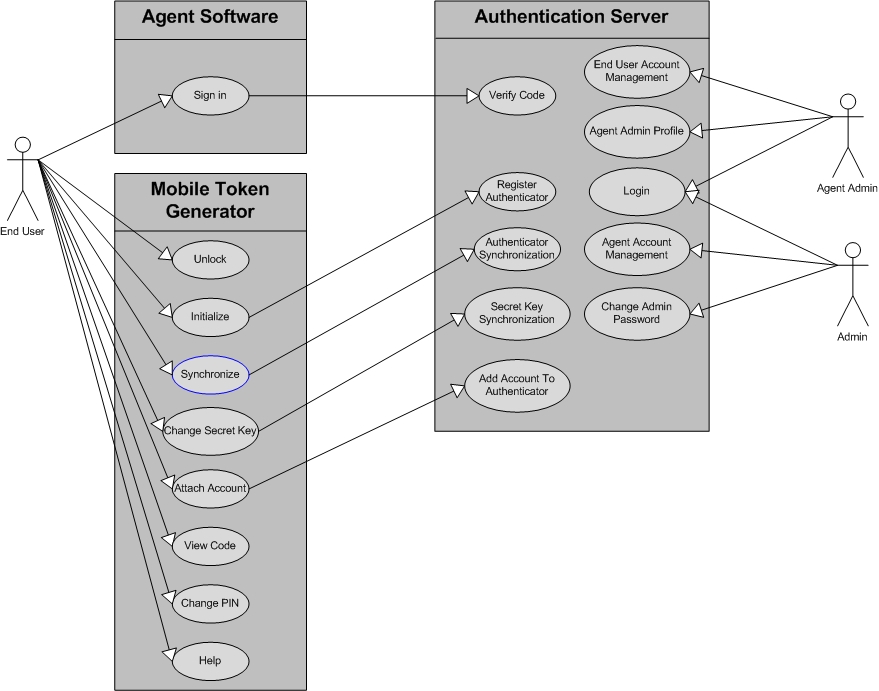 Use Case Diagram
Software RequirementsNon-Functional Requirements
Design and Implementation
Design and Implementation Cont.System Architecture
Design and Implementation Cont.System Interface
Design and Implementation Cont.Component Diagram
Design and Implementiont Cont.Data Structure
Testing
Use V-Model to test
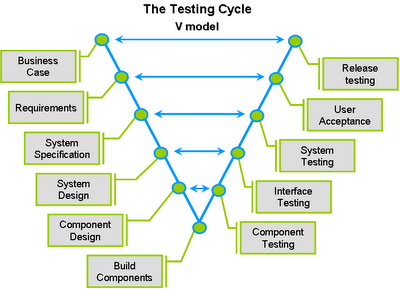 Testing Cont.Test Tools and Environment
Android emulator
Environment:
Hardware: Android phone, Computer
Operating system: Browser & version IE 8.0, Firefox 3.6.12, Chrome; Window 7, Window XP SP3
Testing Cont.
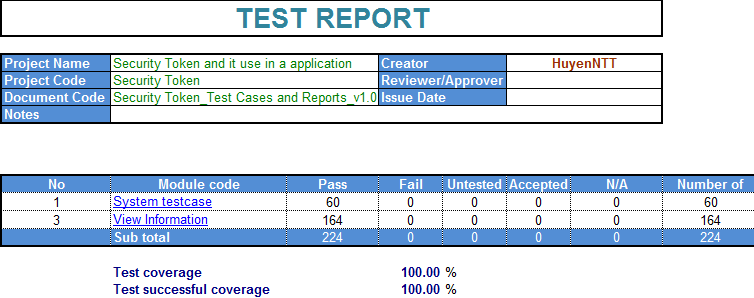 Demo
Thank You!